YOUR COMMITTED TEAM !
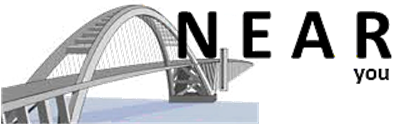 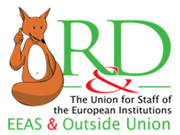 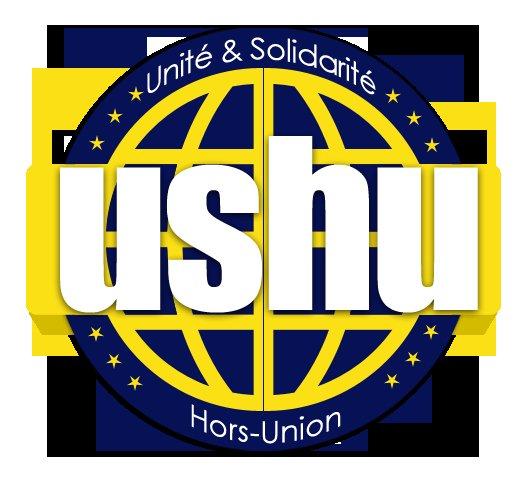 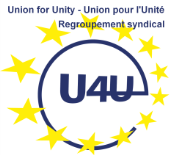 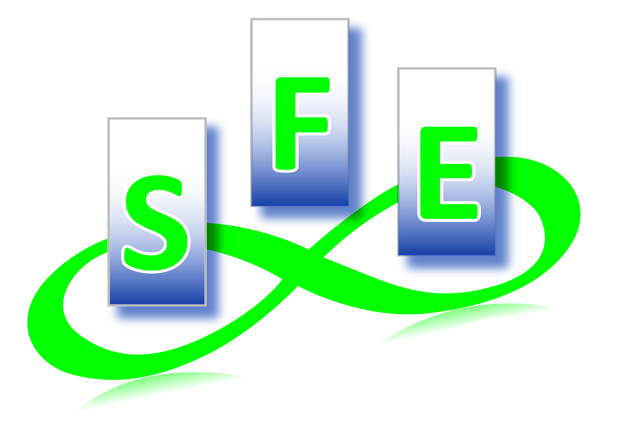 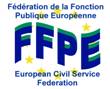 VOTE FOR LIST No. 1
YOUR "NEAR YOU" TEAM/ EEAS
We REPRESENT :

All staff categories (AD/AST/TA/CA/LA)
Gender Balanced list
All places of work  (HQ & Delegations) 

Our CORE VALUES

Respect 
Unity
Equality
Our STRENGTHS :

NEAR YOU current majority in EEAS & COMM CLP HU 
Sound Knowledge
Ample Experience
Strong Motivation
Total Commitment 
Negotiation Skills
Diversity
Tenacity
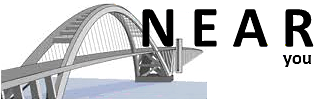 NEAR YOU TEAM/ EEAS
We :

Provide Legal, Technical and Arbitration Advice to EEAS staff
Defend Staff rights and commitments
Represent Staff on all staff matters
Offer a Help desk for all staff in the EEAS
Develop Training for staff reps in EEAS
Create, organize and assist Regional Networks of Delegation Staff Reps
Actively participate in the work of joint committees and working groups
Promote sound social dialogue in Delegations and at HQ
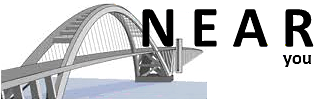 NEAR YOU TEAM / EEAS
Our focus is on:
	      
Working methods and culture - tailored to the specific needs of  Delegations & HQ
Closely monitoring Mobility and Rotation practices and procedures
Defending staff in Committees for Promotion /reclassification/Sickness insurance/salary reviews etc…
Lobbying for improved working conditions for Officials , Local Agents, Contract Agents, Temporary Agents
Recruitment practices and procedures
Health, Safety, Security and Protection for all staff





.
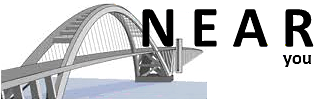